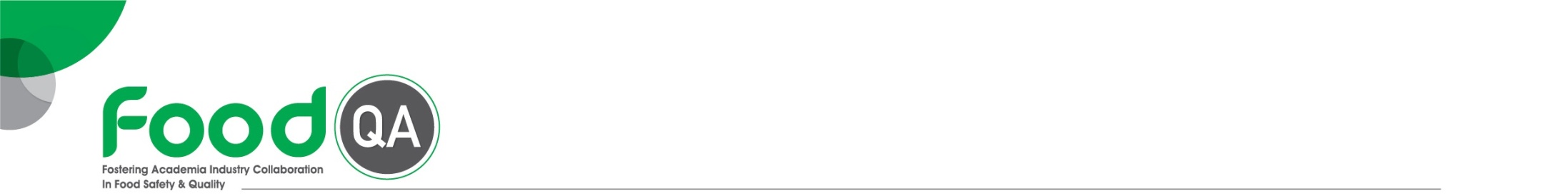 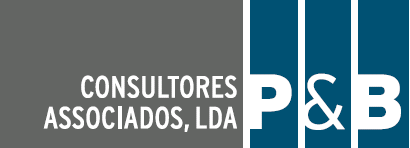 Food Safety Management Systems
Section 2 – Food Safety Management Systems - IFS Standard
Paulo Baptista
Paulo & Beatriz – Consultores Associados, Lda 
paulonlbaptista@net.sapo.pt
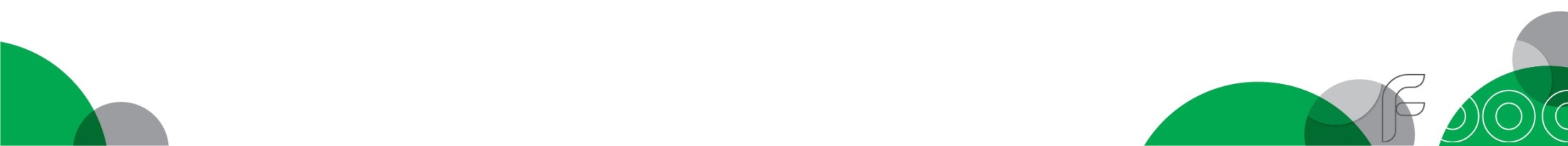 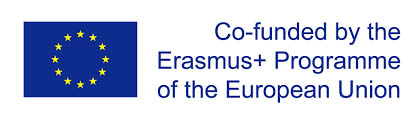 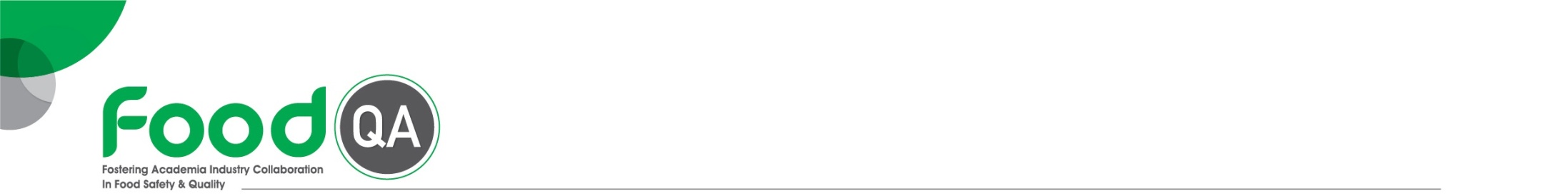 Outline
Senior management responsibility
Quality and food safety management system
Resources management
Planning and production process
Measurements, analysis, improvements
Food defense and external inspections
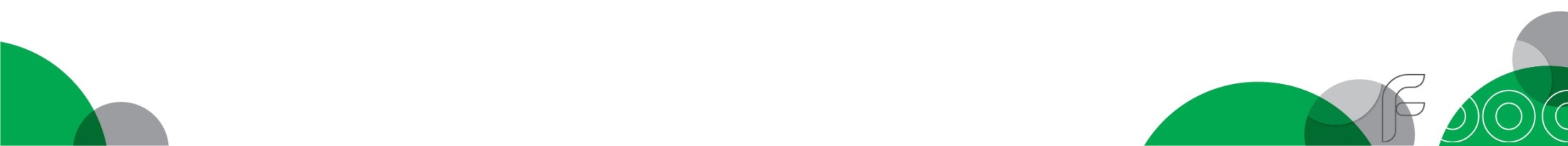 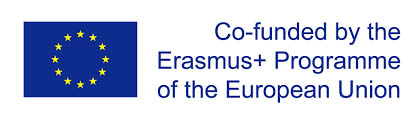 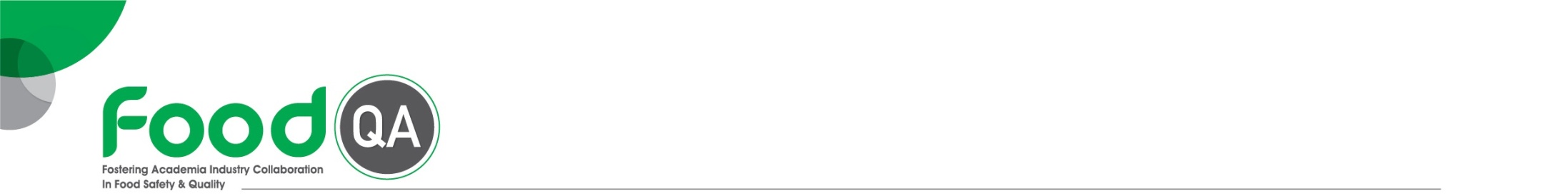 Learning outcomes
The trainee/student will:
Be able to understand the importance of food safety certification for the establishment of commercial relationships.
Be able to understand the approach of certification standards to quality and food safety.
Be able to understand the requirement of certification standards, using IFS Food standard as a basis.
Be able to be involved in the process of implementation of food safety certification in companies.
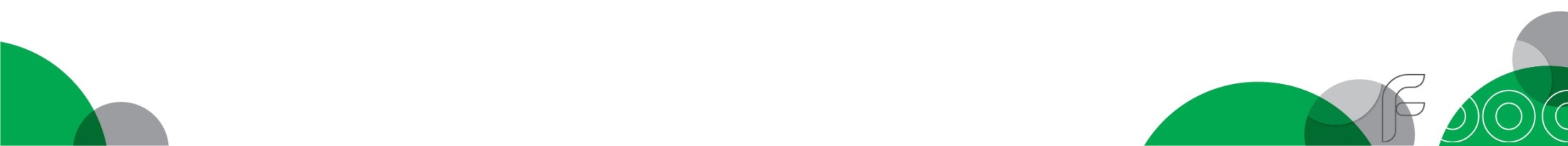 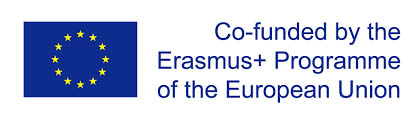 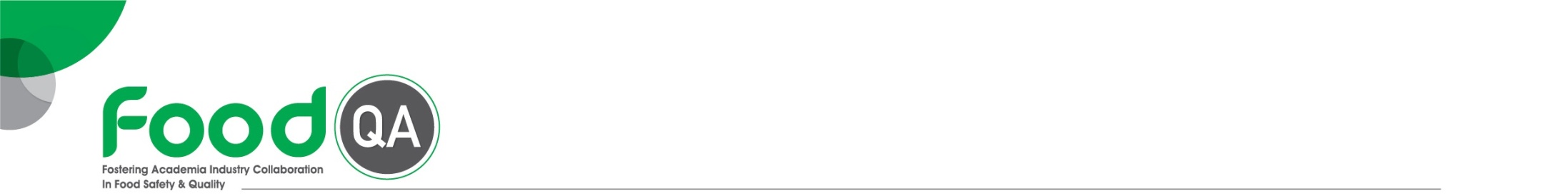 REVIEW EXERCISES / 
CASE STUDIES
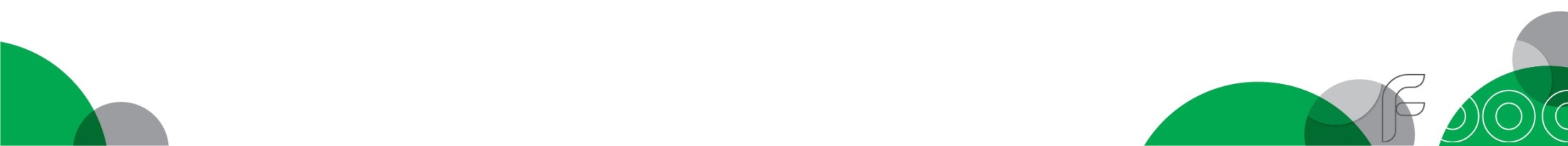 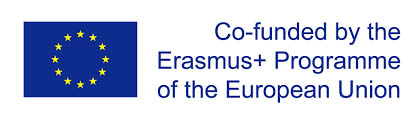 4
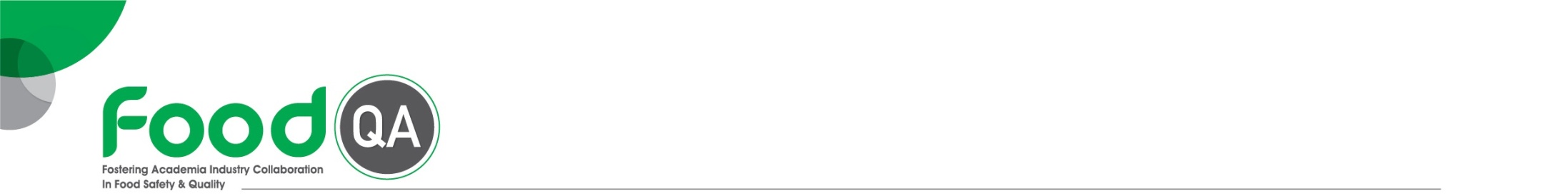 Review exercises / case studies
Exercise / case study no. 1
Non-conformities in IFS standard are graded as following:
A: Full compliance with the requirement specified in the Standard
B: Almost full compliance with the requirement specified in the Stand- ard, but a small deviation was found
C:  Only a small part of the requirement has been implemented
D: The requirement in the Standard has not been implemented
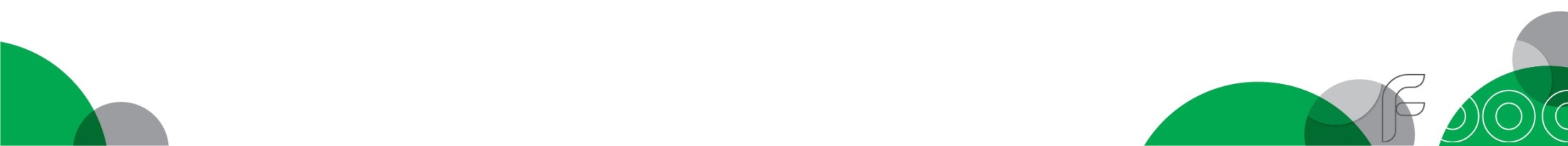 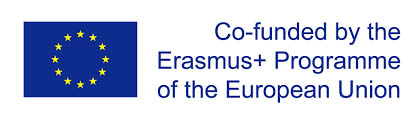 5
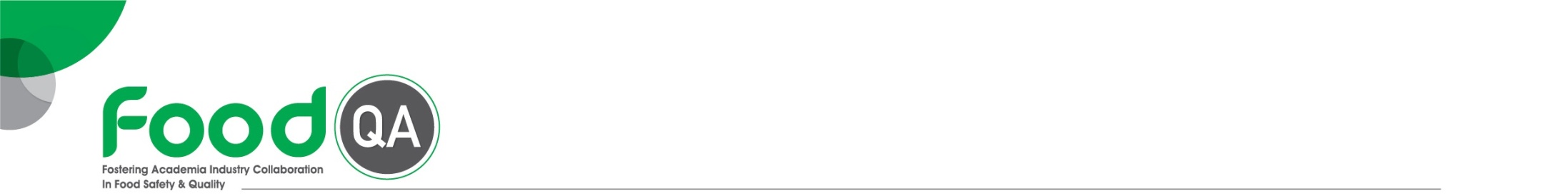 Review exercises / case studies
Exercise / case study no. 1
Major: When there is a substantial failure to meet the requirements of the Standard, which includes food safety and/or the legal requirements of the production and destination countries. A Major can also be given when the identified non-conformity can lead to a serious health hazard.
KO: In IFS, there are specific requirements which are designated as KO requirements (KO – Knock Out). If these requirements are not fulfilled by the company (equivalent to a C, D or Major in a non-KO requirement) it is graded as KO.
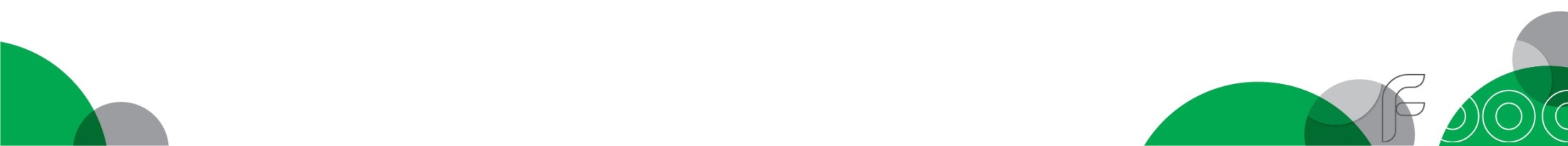 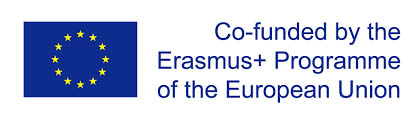 6
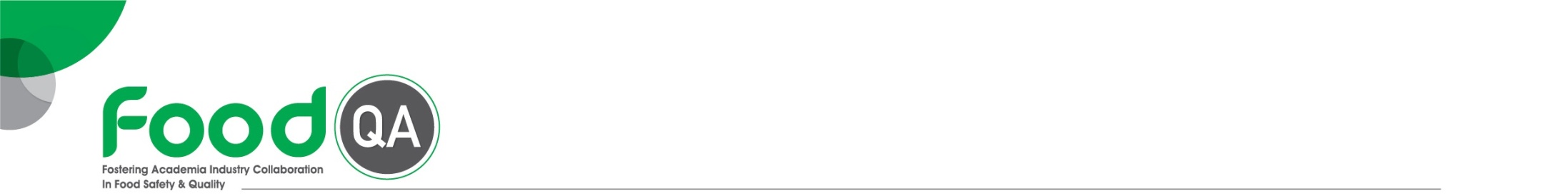 Review exercises / case studies
Exercise / case study no. 1
For the 5 case studies presented in the following slides, identify the relevant audit findings and:
Assign the findings to the specific IFS requirement;
Rate the findings according to IFS standard (A, B, C, D, Major, KO) in each specific IFS requirement that you had identified.
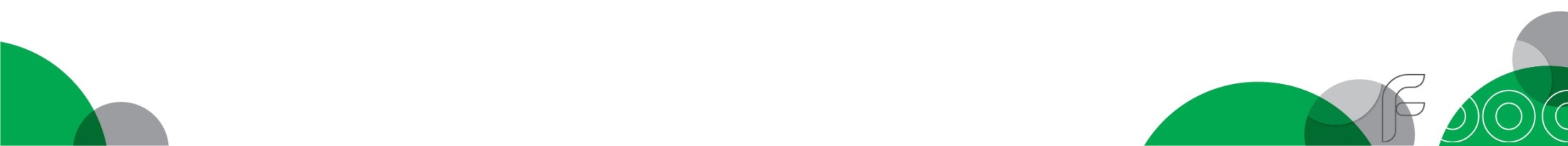 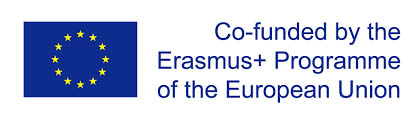 7
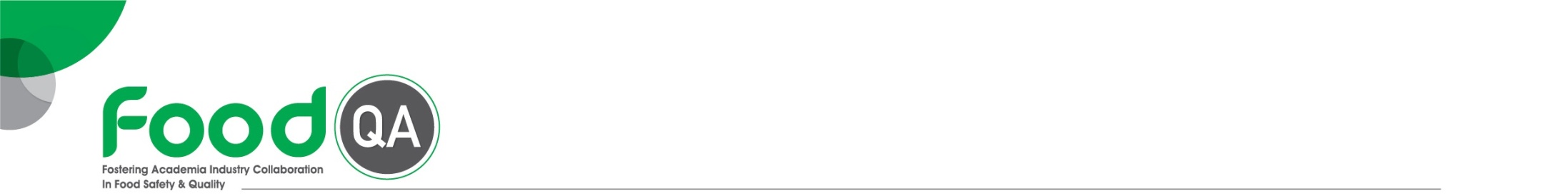 Review exercises / case studies
Exercise / case study no. 1

1. A cereals bar factory puts 6 bars per pack. There is an on line scale which checks the packs weights and rejects the underweight ones. There are also manual checks done on 2 packs every hour. The tare of the scale is checked once a month.
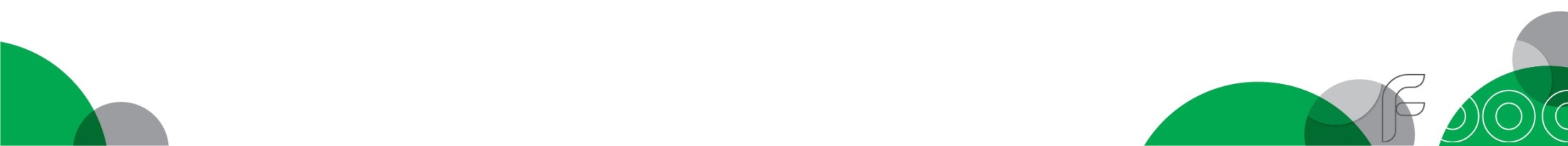 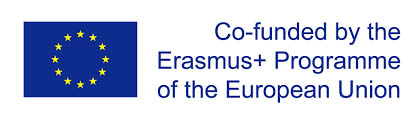 8
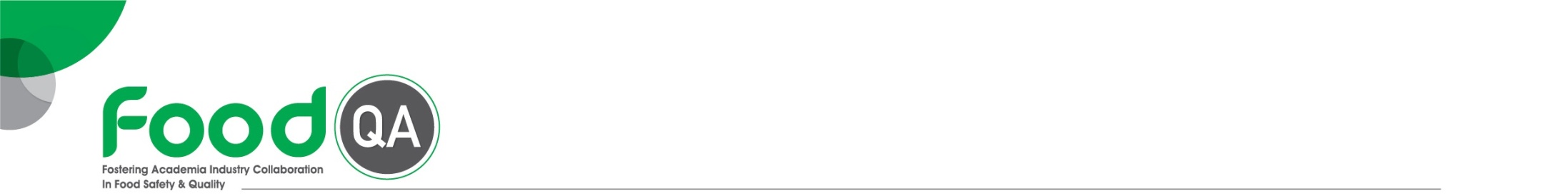 Review exercises / case studies
Exercise / case study no. 1

1.2. A confectionery factory has a subcontractor for part of its preventive maintenance. During the review of the maintenance system, it can be observed that documents are kept regarding the contractors work: dedicated instructions, work records, works end validation records and instruction and chemical specifications of lubricants.
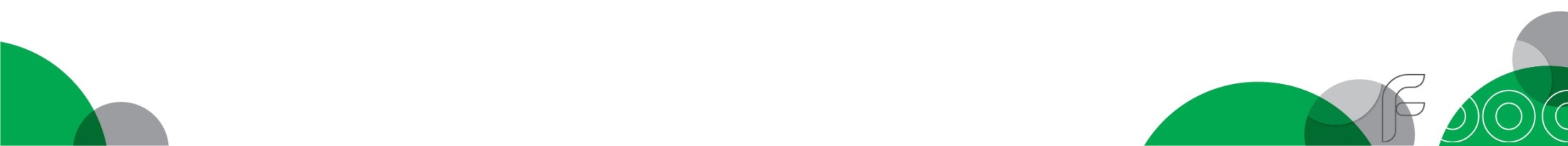 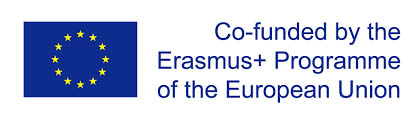 9
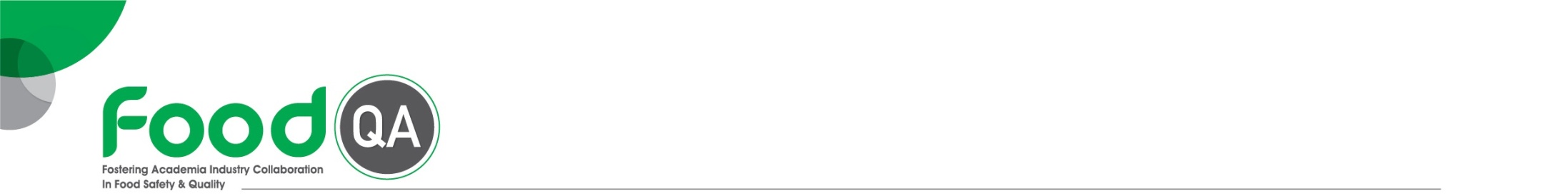 Review exercises / case studies
Exercise / case study no. 1

1.3. A site packs raisins in printed film packaging. The only documentation available for the film is the packaging specification and food grade certificate.
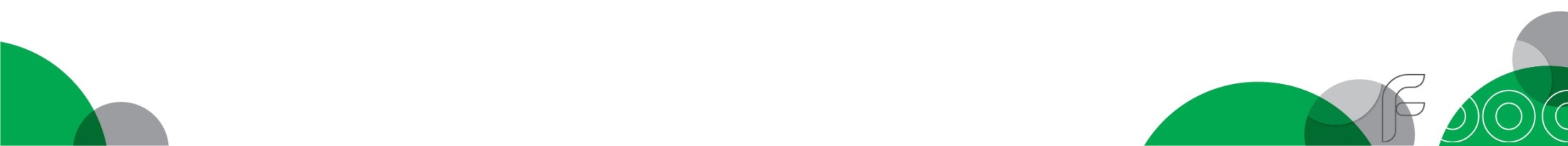 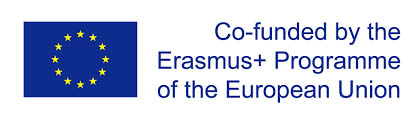 10
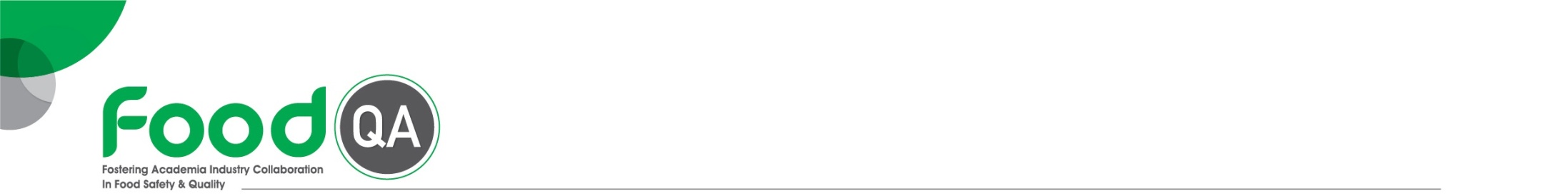 Review exercises / case studies
Exercise / case study no. 1

1.4. You are looking to a management review report which includes the following sections: customer satisfaction indicators, customers audits results, review of preventive and corrective actions plan status, investment needed on site, training needs, process compliance and product conformity, customers complaint trend and follow up actions from previous management reviews.
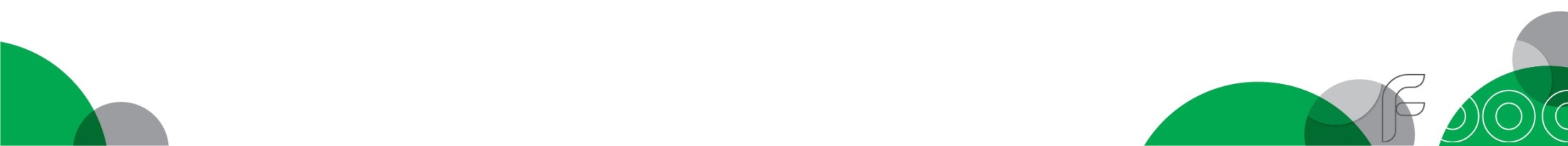 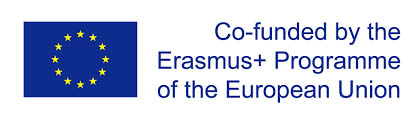 11
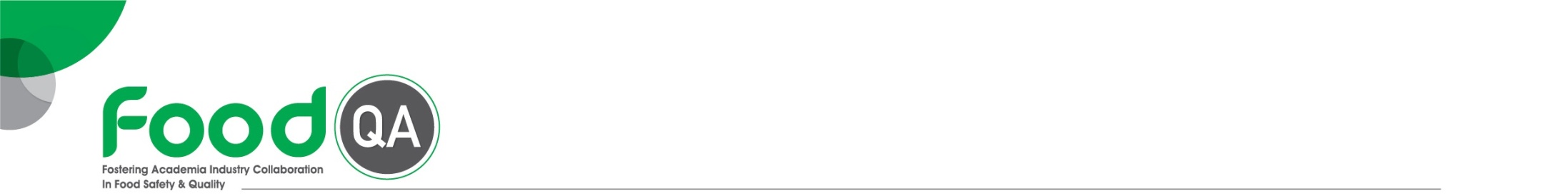 Review exercises / case studies
Exercise / case study no. 1

1.5. The company works with a customer that requires formal agreement on specification. Reviewing the relevant product specifications, they are all up to date and signed by both parties.
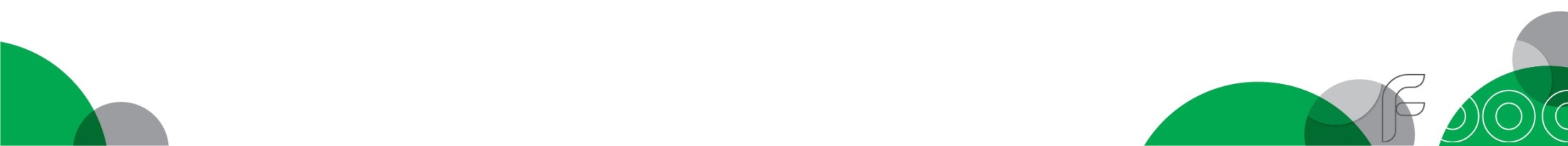 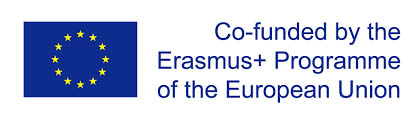 12
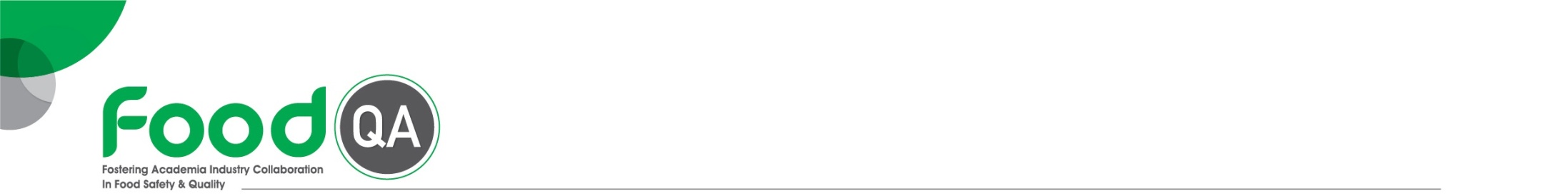 Review exercises / case studies
Exercise / case study no. 2
During the onsite inspection of a bakery, the auditor is auditing the baking area. Products are put on trays which are after placed on high trolleys before going in the ovens. There are 3 hand washing facilities in the area and for one of them, the auditor observes that the waste water pipe is off the floor which allows the water to go on the floor before going in the drain. The auditor explains to the production manager that this is the second one as it was the same for one of the 2 hand washing facilities in the dough preparation area.
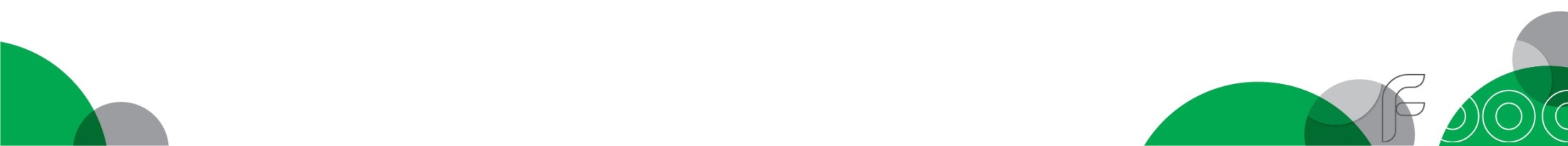 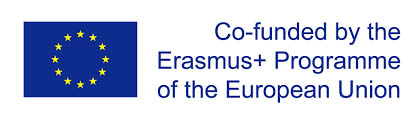 13
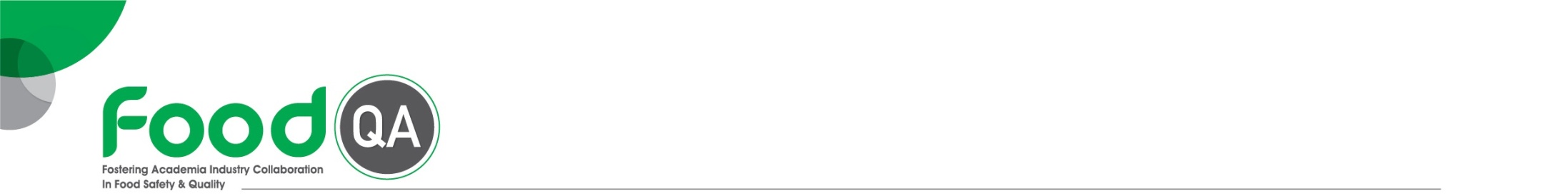 Review exercises / case studies
Exercise / case study no. 3
The company manufactures chilled convenience products like quiches and sovoury tarts. Before entering to the production areas, the auditor fills in the visitor questionnaire which includes information regarding the hygiene, the health, allergens contamination risks, … but no questions regarding infectious disease or travels to special countries are included. At lunch time, part of the conversation, the auditor speaks about his family holidays spent in Africa a week ago and says that everything was fine except that one of his children came back with diarrhoea.  The quality manager of the company replies about his own recent holidays in Portugal.
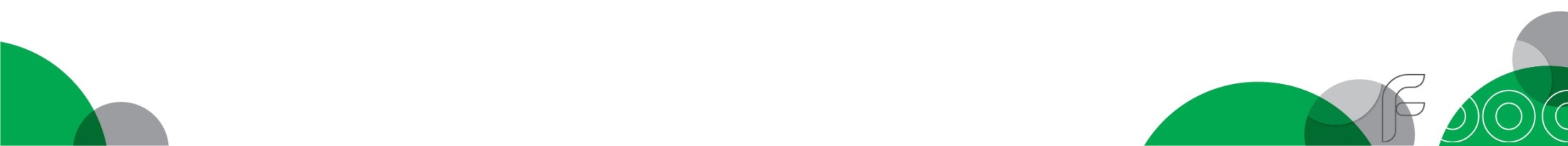 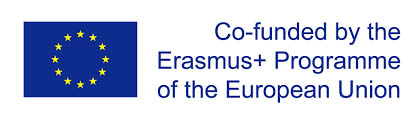 14
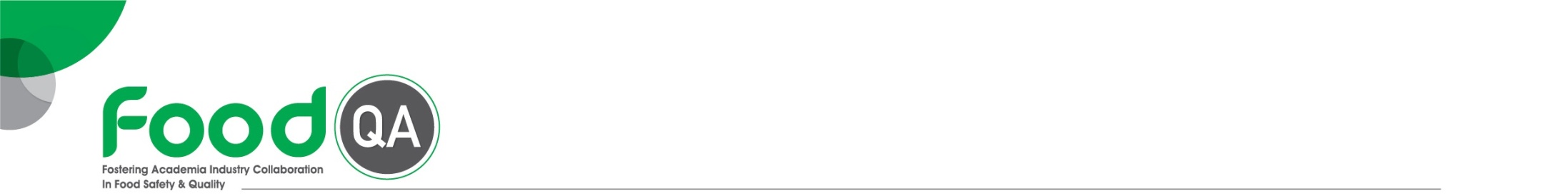 References
AFNOR, Norme expérimentale XP V 01-003 – Lignes Directrices pour l’Elaboration d’un Protocole de Validation de la Durée de Vie Microbiologique,  AFNOR – Association Française de Normalisation, Paris, France, 1998.
Baptista, P. e Noronha, J., Segurança Alimentar em Estabelecimentos Agro-Alimentares: Projecto e Construção, Forvisão – Consultoria em Formação Integrada, Guimarães, Portugal, 2003.
Baptista, P. e Saraiva, J., Higiene Pessoal na Indústria Alimentar, Forvisão – Consultoria em Formação Integrada, Guimarães, Portugal, 2003.
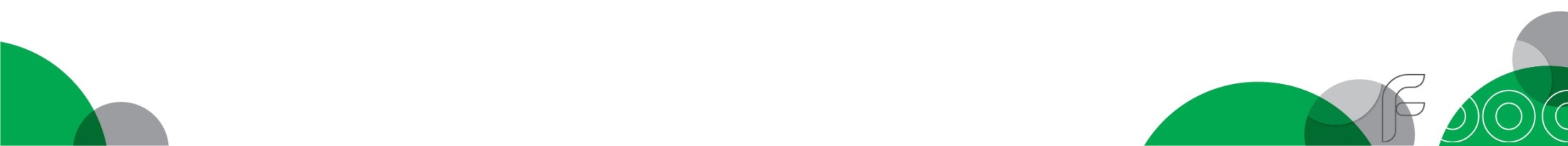 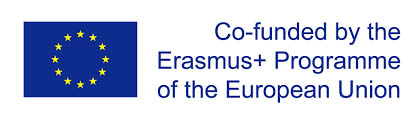 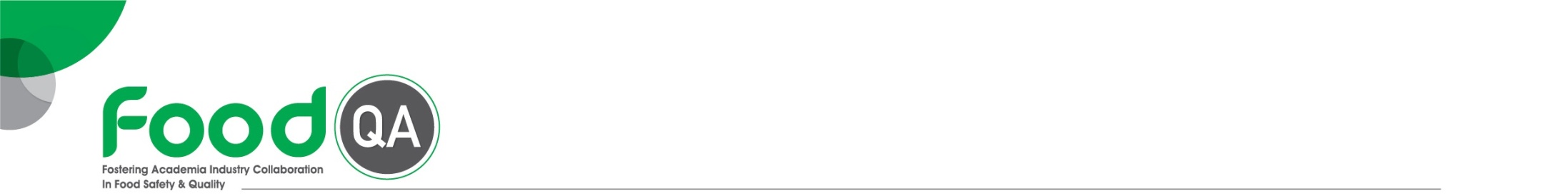 References
Baptista, P. e Venâncio, A., Os Perigos para a Segurança Alimentar no Processamento de Alimentos, Forvisão – Consultoria em Formação Integrada, Guimarães, Portugal, 2003.
Baptista, P., Higiene e Desinfecção de Equipamentos e Instalações na Indústria Agro-Alimentar, Forvisão – Consultoria em Formação Integrada, Guimarães, Portugal, 2003.
CAC, CAC/GL 021-1997 – Principles for the Establishment and Application of Microbiological Criteria for Foods, CAC - Comissão do Codex Alimentarius, 1997.
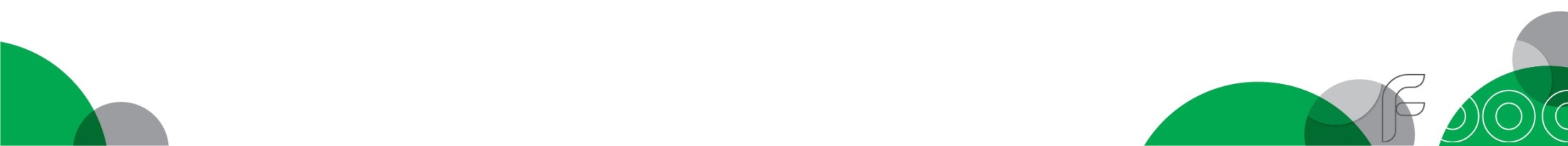 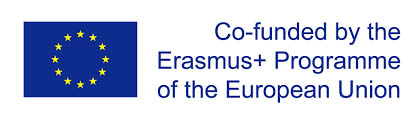 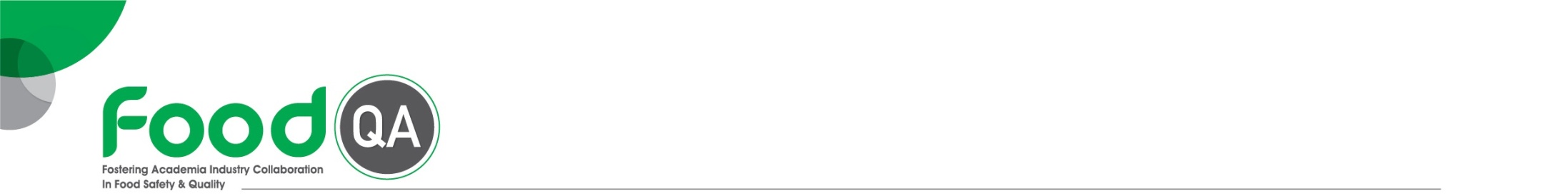 References
CAC, CAC/GL 030-1999 – Principles and Guidelines for the Conduct of Microbiological Risk Assessment, CAC - Comissão do Codex Alimentarius, 1999b.
CAC, CAC/RCP 1-1969, Rev.3, Amd. 1 - General Principles of Food Hygiene, CAC - Codex Alimentarius Commission, 1999a.
Gilbert, R.J., Louvois, J., Donovan, T., Little, C., Nye, K., Ribeiro, C.D., Richards, J., Roberts, D., Bolton, F.J.,  2000, Guidelines for the microbiological quality of some ready-to-eat foods sampled at the point of sale, PHLS Advisory Committee for Food and Dairy Products, Communicable Disease and Public Health, 3 (3): 163-7.
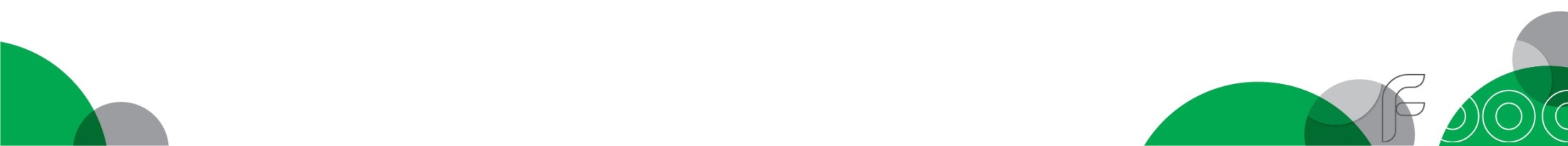 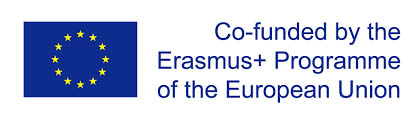 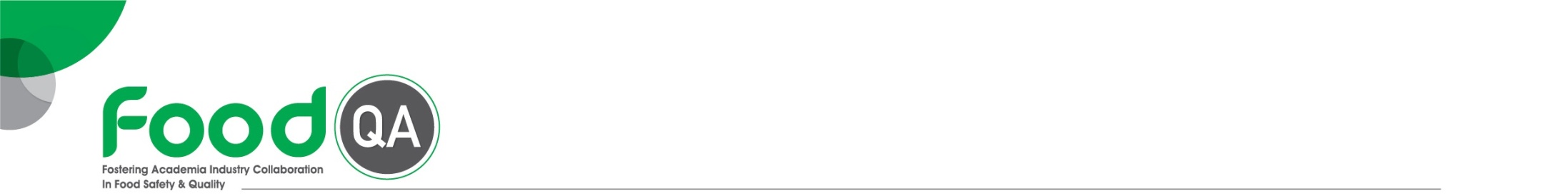 References
Global Standard Food Safety – Issue 7, BRC – British retail Consortium, London, January 2015.
IFS Food – Standard for auditing quality and food safety of food products – version 6.1, IFS Management GmbH, Berlin, November 2017.
ISO, ISO 9001:2015 – Quality Management Systems – Requirements, International Standards Organisation, Geneva, Switzerland, 2015.
ISO, ISO 22000:2018 – Food Safety Management Systems - Requirements, International Standards Organisation, Geneva, Switzerland, 2018.
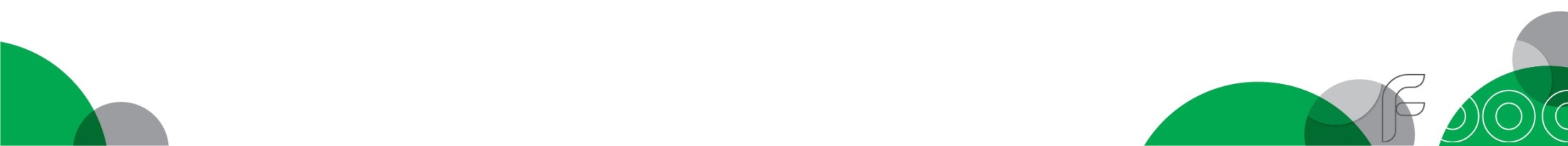 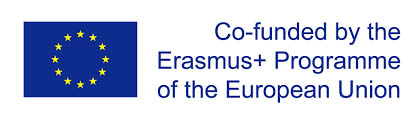